SIP/ASBU/2012-WP/14
Dynamic wake turbulence separation Saulo da Silva
Workshop on preparations for ANConf/12 − ASBU methodology
(Bangkok, 14-18/Nadi, 21-25 May 2012)
Objective
Discuss improvements in the throughput on departure and arrival runways through the dynamic management of wake turbulence separation minima.
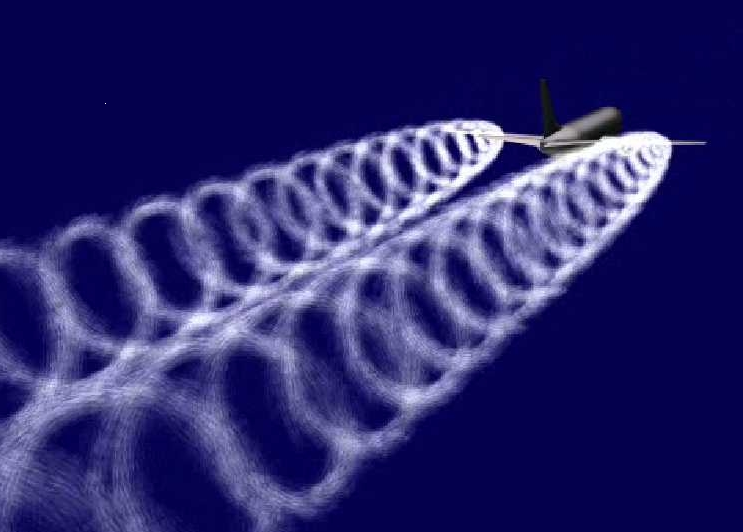 ICAO SIP 2012 - ASBU workshops
2
Overview
What is
Plans and trials
Benefits
The key
ICAO SIP 2012 - ASBU workshops
3
What is?
Separation dynamically assessed for each aircraft pairing and provided to ANSP tools and the flight deck for cooperative separation
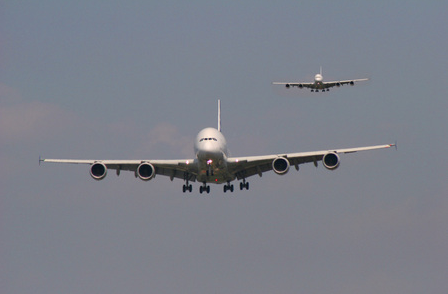 ICAO SIP 2012 - ASBU workshops
4
What is?
Will optimize the inter-operation wait time to the minimum required for wake disassociation and runway occupancy

Runway throughput is increased as a result
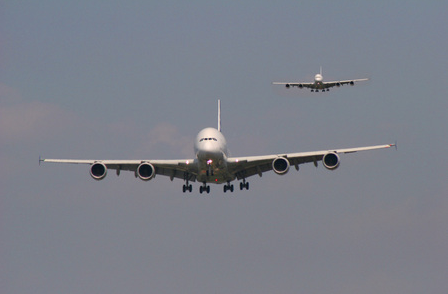 ICAO SIP 2012 - ASBU workshops
5
What is?
Uses the current winds, assigned speeds, and real time environmental conditions to dynamically assess the proper spacing between the aircraft to achieve wake separation

 Coupled with information on expected runway occupancy establishes a time spacing that provides a safe separation
ICAO SIP 2012 - ASBU workshops
6
What is?
Time-based separations provided with support tools to the ANSP on their displays, and to the flight deck in the instances of cooperative separation which assumes already available flight deck tools for interval management.
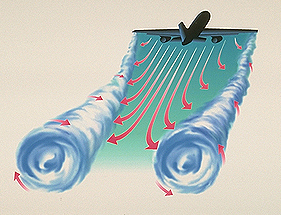 ICAO SIP 2012 - ASBU workshops
7
Plans and trials
Work is continuing on developing crosswind based wake separation procedures and technology upgrades for arrival operations

Human-in-the-loop simulations using the procedures and the associated controller display support

Wake Turbulence Mitigation for Departures
 (WTMD).
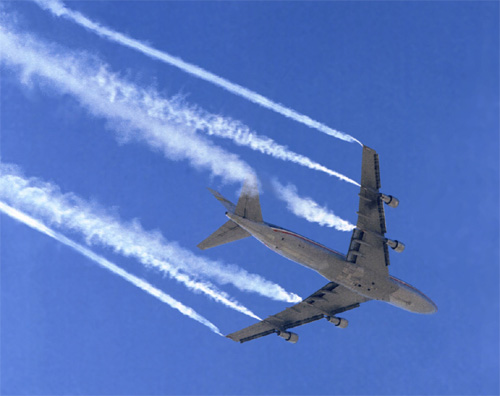 ICAO SIP 2012 - ASBU workshops
8
Benefits
Capacity
Efficiency
Environment 
Predictability
Safety
ICAO SIP 2012 - ASBU workshops
9
The key
Procedures will need automation support in providing the required time-based aircraft-to-aircraft wake separations to its air traffic controllers and pilots.
ICAO SIP 2012 - ASBU workshops
10
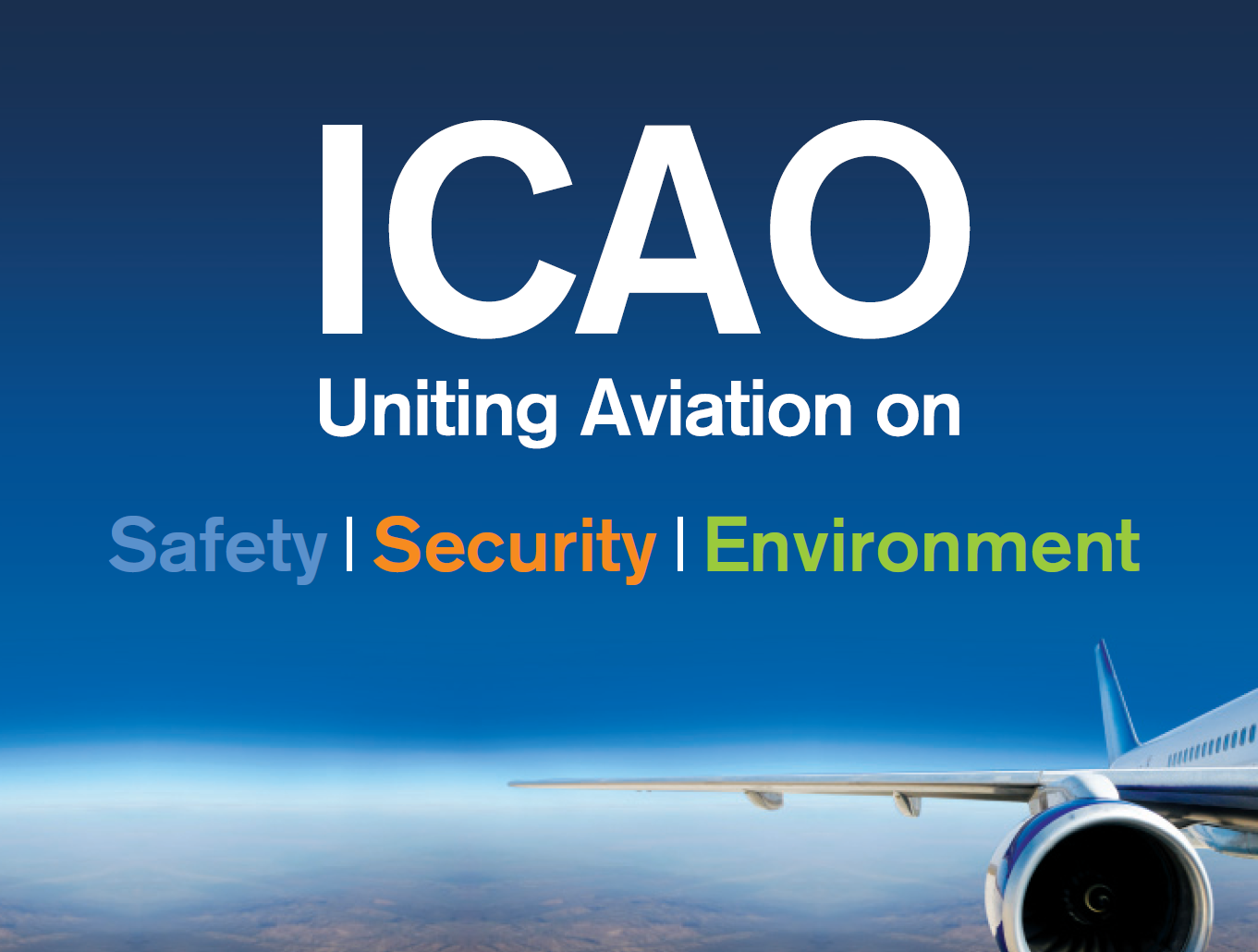 ICAO SIP 2012 - ASBU workshops
11